Chapter 01
Introduction to Artificial Intelligence
Bayesian networks
Chapter 14 
Section 1 – 2
Outline
Syntax
Semantics
Bayesian networks
A simple, graphical notation for conditional independence assertions and hence for compact specification of full joint distributions

Syntax:
a set of nodes, one per variable

a directed, acyclic graph (link ≈ "directly influences")
a conditional distribution for each node given its parents:
P (Xi | Parents (Xi))

In the simplest case, conditional distribution represented as a conditional probability table (CPT) giving the distribution over Xi for each combination of parent values
Example
Topology of network encodes conditional independence assertions:






Weather is independent of the other variables
Toothache and Catch are conditionally independent given Cavity
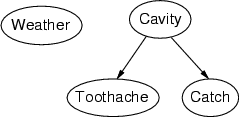 Example
I'm at work, neighbor John calls to say my alarm is ringing, but neighbor Mary doesn't call. Sometimes it's set off by minor earthquakes. Is there a burglar?

Variables: Burglary, Earthquake, Alarm, JohnCalls, MaryCalls

Network topology reflects "causal" knowledge:
A burglar can set the alarm off
An earthquake can set the alarm off
The alarm can cause Mary to call
The alarm can cause John to call
Example contd.
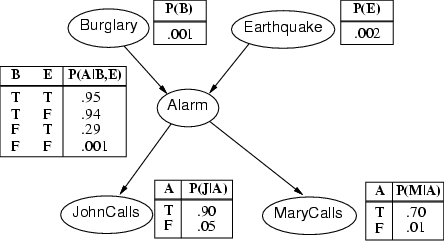 Compactness
A CPT for Boolean Xi with k Boolean parents has 2k rows for the combinations of parent values

Each row requires one number p for Xi = true(the number for  Xi = false is just 1-p)

If each variable has no more than k parents, the complete network requires O(n · 2k) numbers

I.e., grows linearly with n, vs. O(2n) for the full joint distribution

For burglary net, 1 + 1 + 4 + 2 + 2 = 10 numbers (vs. 25-1 = 31)
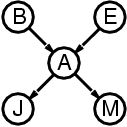 Semantics
The full joint distribution is defined as the product of the local conditional distributions:

		P (X1, … ,Xn) = πi = 1 P (Xi | Parents(Xi))


e.g., P(j  m  a  b  e)

	= P (j | a) P (m | a) P (a | b, e) P (b) P (e)
n
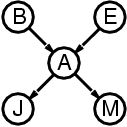 Constructing Bayesian networks
1. Choose an ordering of variables X1, … ,Xn
2. For i = 1 to n
add Xi to the network

select parents from X1, … ,Xi-1 such that
	P (Xi | Parents(Xi)) = P (Xi | X1, ... Xi-1)

This choice of parents guarantees:

P (X1, … ,Xn) 	= πi =1 P (Xi | X1, … , Xi-1)
(chain rule)
			= πi =1P (Xi | Parents(Xi))
(by construction)
n
n
Example
Suppose we choose the ordering M, J, A, B, E





P(J | M) = P(J)?
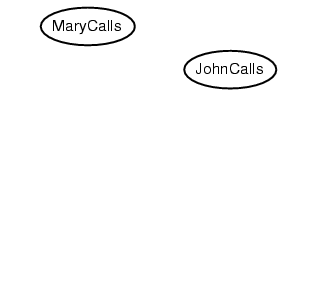 Example
Suppose we choose the ordering M, J, A, B, E





P(J | M) = P(J)?
No
P(A | J, M) = P(A | J)? P(A | J, M) = P(A)?
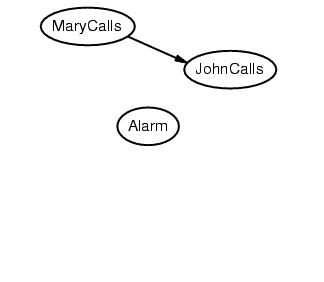 Example
Suppose we choose the ordering M, J, A, B, E





P(J | M) = P(J)?
No
P(A | J, M) = P(A | J)? P(A | J, M) = P(A)? No
P(B | A, J, M) = P(B | A)? 
P(B | A, J, M) = P(B)?
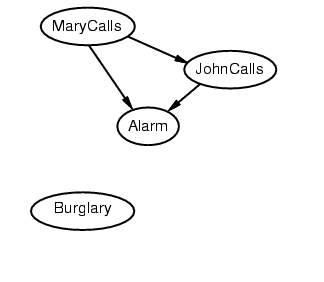 Example
Suppose we choose the ordering M, J, A, B, E





P(J | M) = P(J)?
No
P(A | J, M) = P(A | J)? P(A | J, M) = P(A)? No
P(B | A, J, M) = P(B | A)? Yes
P(B | A, J, M) = P(B)? No
P(E | B, A ,J, M) = P(E | A)?
P(E | B, A, J, M) = P(E | A, B)?
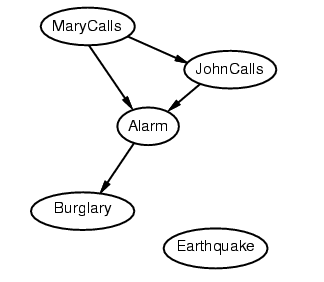 Example
Suppose we choose the ordering M, J, A, B, E





P(J | M) = P(J)?
No 
P(A | J, M) = P(A | J)? P(A | J, M) = P(A)? No
P(B | A, J, M) = P(B | A)? Yes
P(B | A, J, M) = P(B)? No
P(E | B, A ,J, M) = P(E | A)? No
P(E | B, A, J, M) = P(E | A, B)? Yes
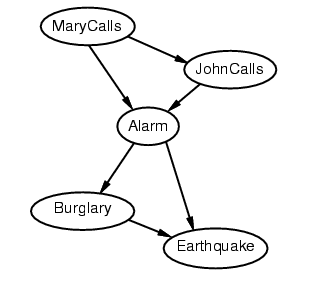 Example contd.
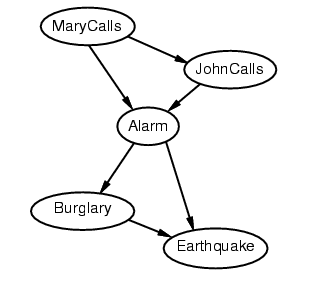 Deciding conditional independence is hard in noncausal directions

(Causal models and conditional independence seem hardwired for humans!)

Network is less compact: 1 + 2 + 4 + 2 + 4 = 13 numbers needed
Summary
Bayesian networks provide a natural representation for (causally induced) conditional independence
Topology + CPTs = compact representation of joint distribution
Generally easy for domain experts to construct